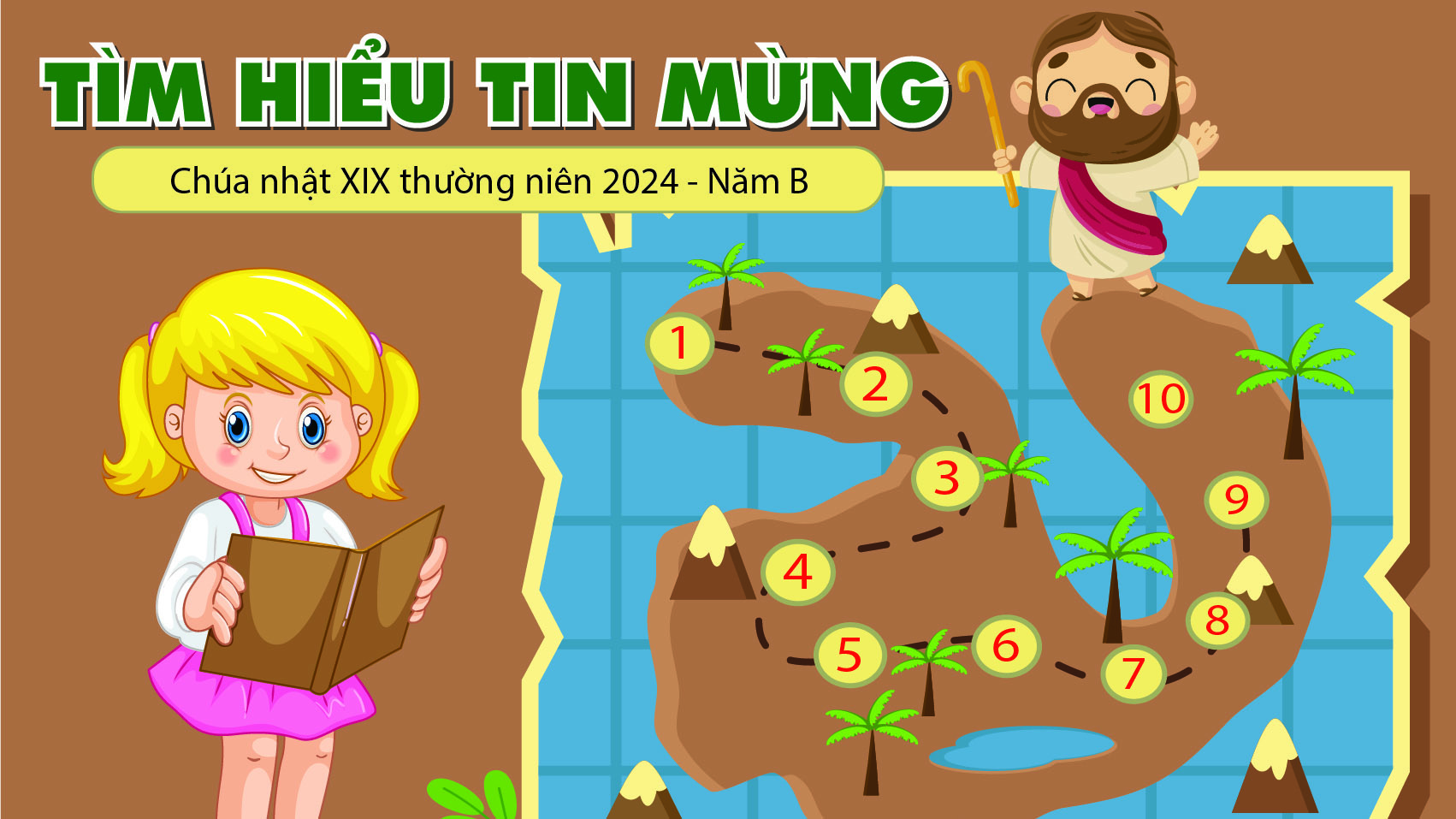 Vui học Kinh Thánh
Gioan 6.41-52
Kinh Thánh
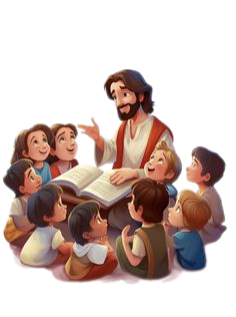 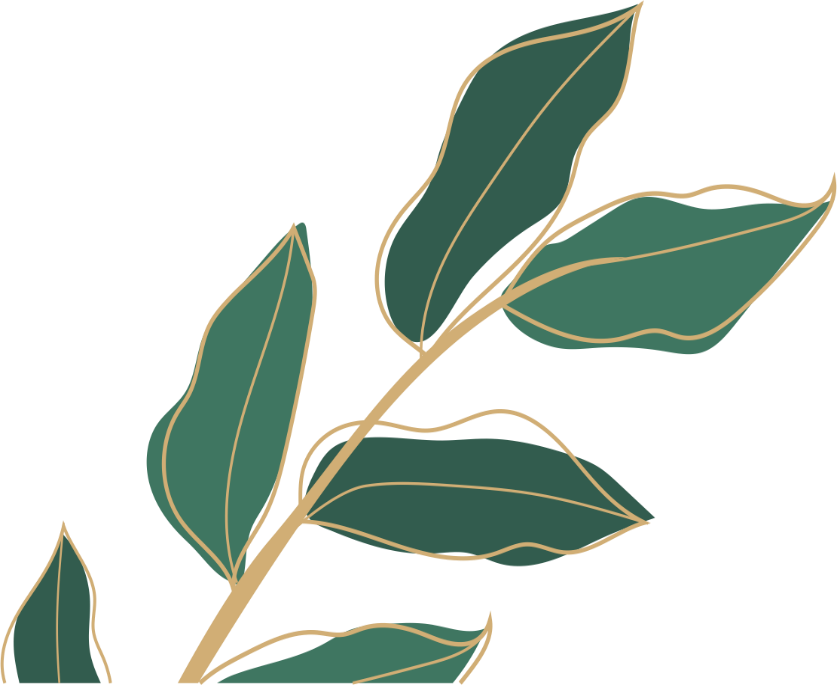 Tin Mừng theo thánh Gioan 6.41-52
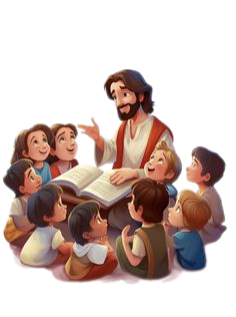 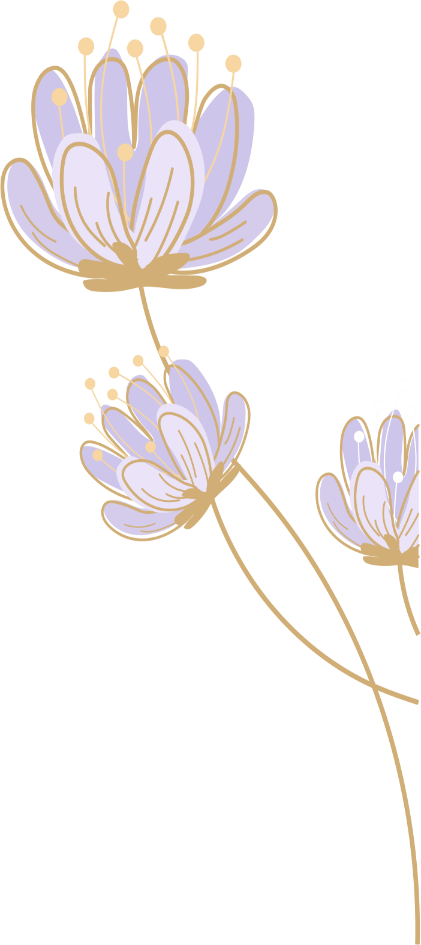 Người Do-thái liền xầm xì phản đối, bởi vì Đức Giê-su đã nói : "Tôi là bánh từ trời xuống."  Họ nói : "Ông này chẳng phải là ông Giê-su, con ông Giu-se đó sao ?
Cha mẹ ông ta, chúng ta đều biết cả, sao bây giờ ông ta lại nói : "Tôi từ trời xuống ?" Đức Giê-su bảo họ : "Các ông đừng có xầm xì 
với nhau !
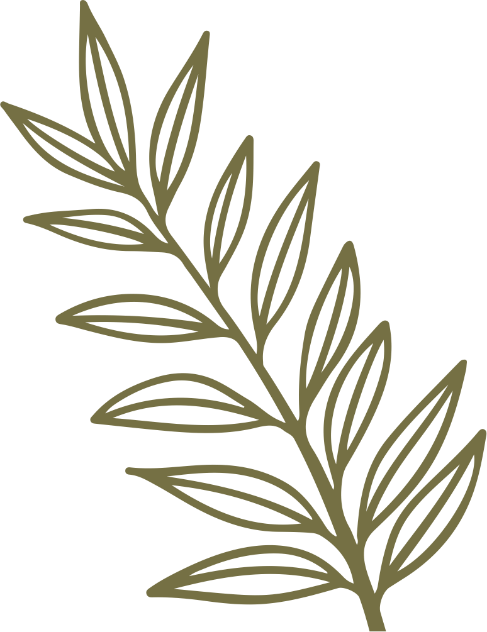 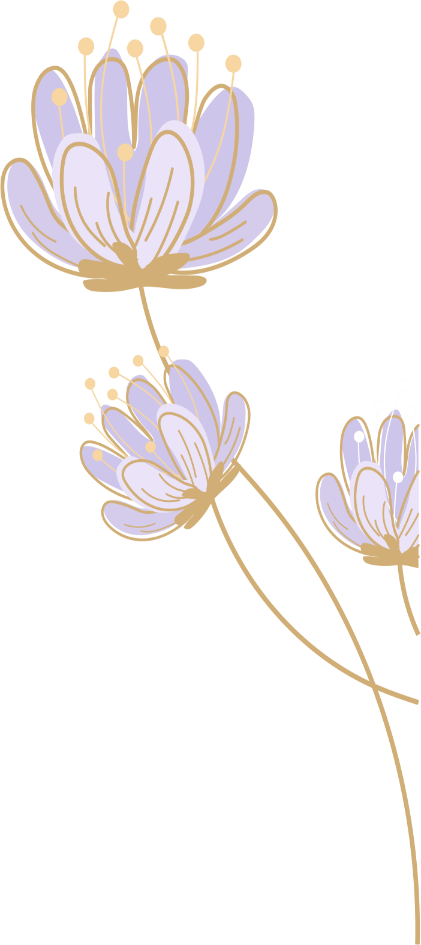 Chẳng ai đến với tôi được, nếu Chúa Cha là Đấng đã sai tôi, không lôi kéo người ấy, và tôi, tôi sẽ cho người ấy sống lại trong ngày sau hết.
Xưa có lời chép trong sách các ngôn sứ : Hết mọi người sẽ được Thiên Chúa dạy dỗ. Vậy phàm ai nghe và đón nhận giáo huấn của Chúa Cha, thì sẽ đến với tôi.
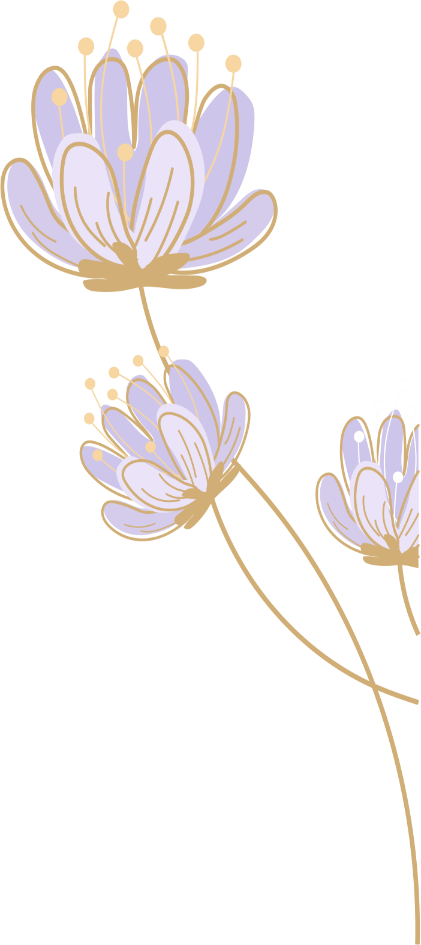 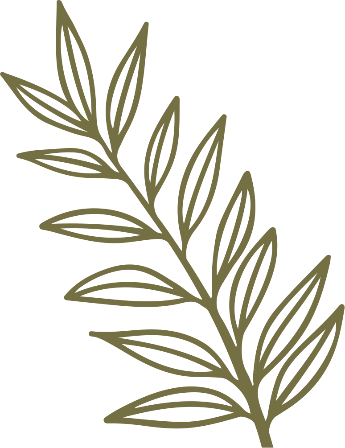 Không phải là đã có ai thấy Chúa Cha đâu, nhưng chỉ có Đấng từ nơi Thiên Chúa mà đến, chính Đấng ấy đã thấy Chúa Cha.
Thật, tôi bảo thật các ông, ai tin thì được sự sống đời đời. Tôi là bánh trường sinh. Tổ tiên các ông đã ăn man-na trong sa mạc, nhưng đã chết.
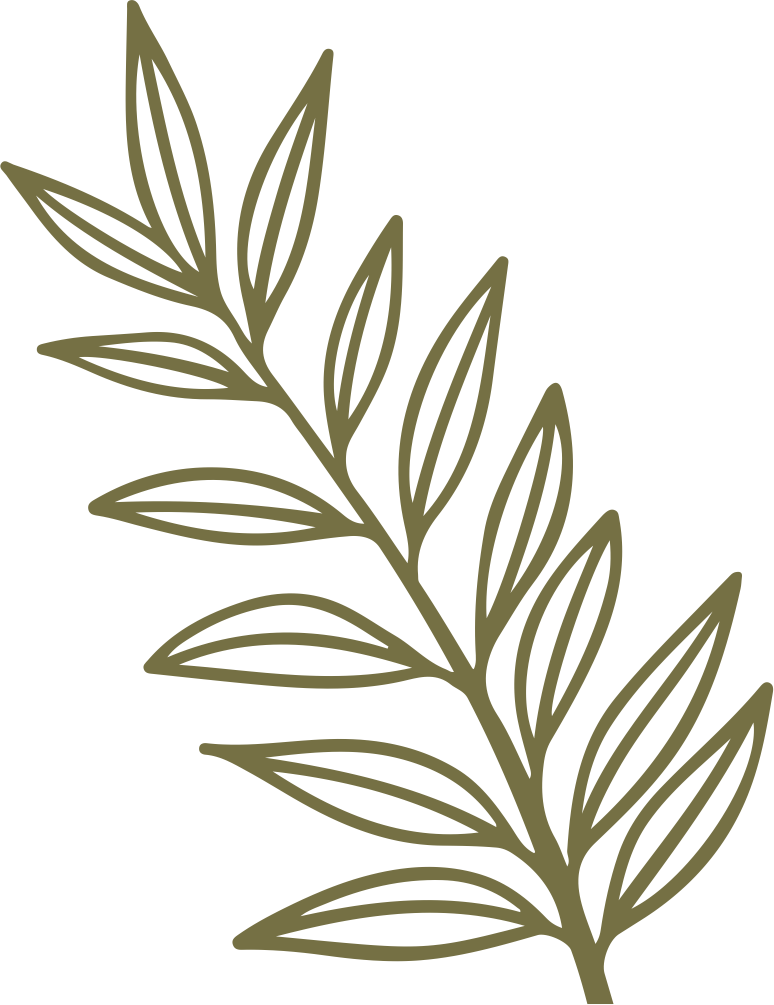 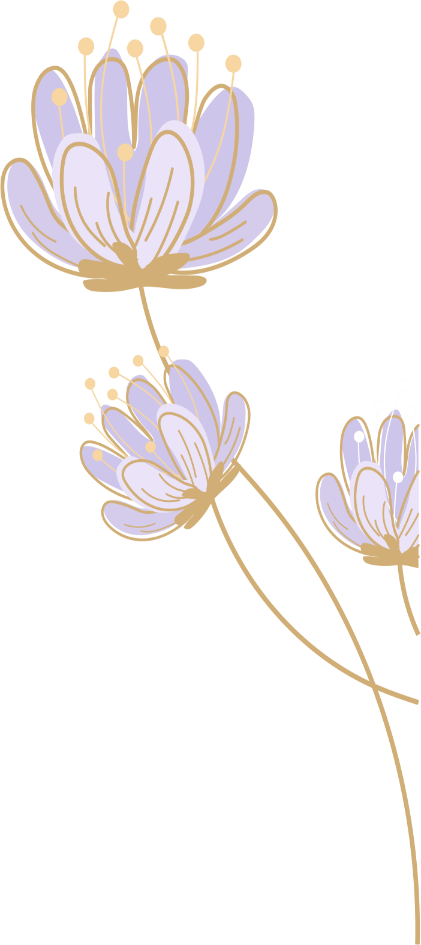 Còn bánh này là bánh từ trời xuống, để ai ăn thì khỏi phải chết. Tôi là bánh hằng sống từ trời xuống. Ai ăn bánh này, sẽ được sống muôn đời.
Và bánh tôi sẽ ban tặng, chính là thịt tôi đây, để cho thế gian được sống."
Người Do-thái liền tranh luận sôi nổi với nhau. Họ nói :
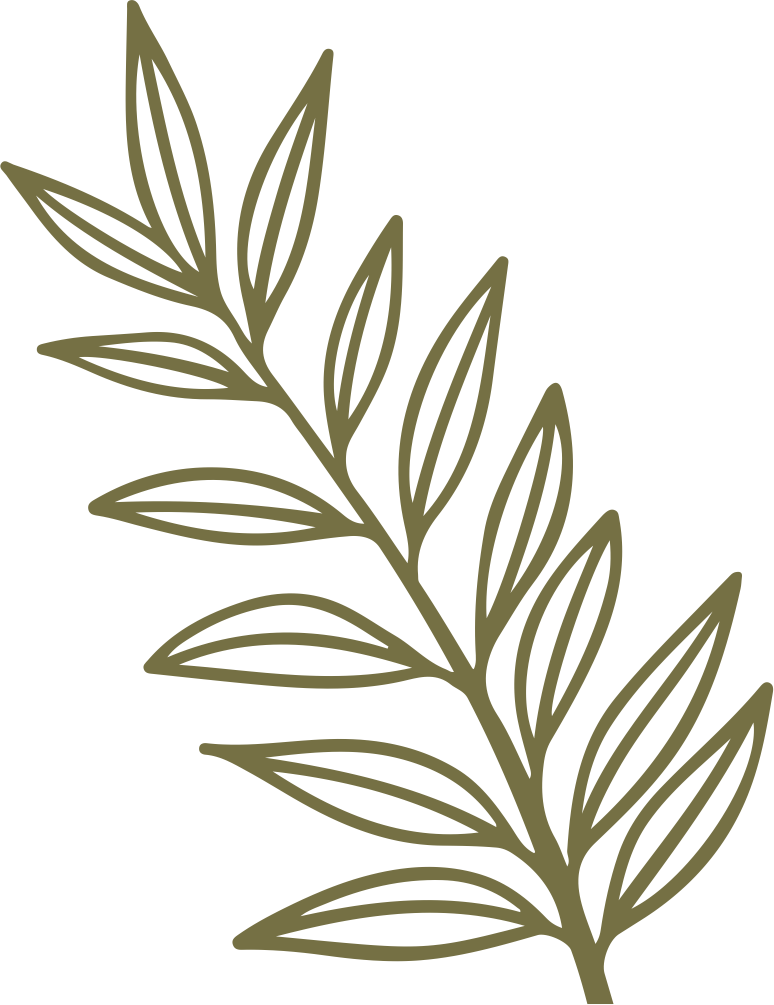 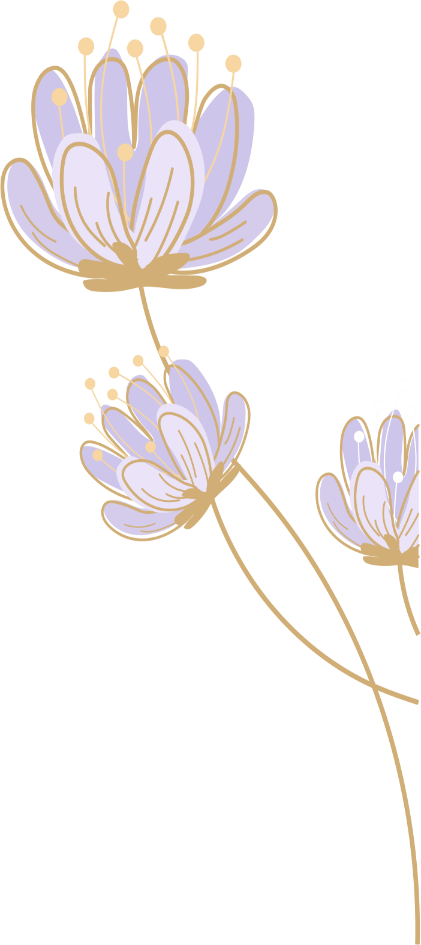 "Làm sao ông này có thể cho chúng ta ăn thịt ông ta được ?“
Đó là lời Chúa
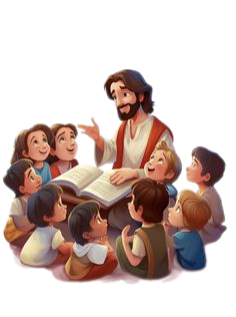 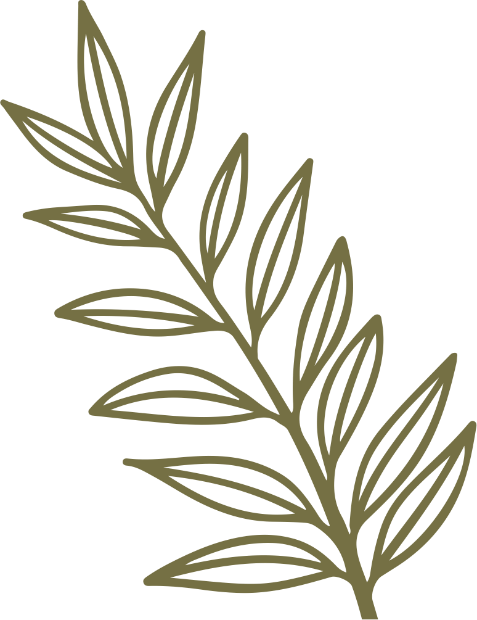 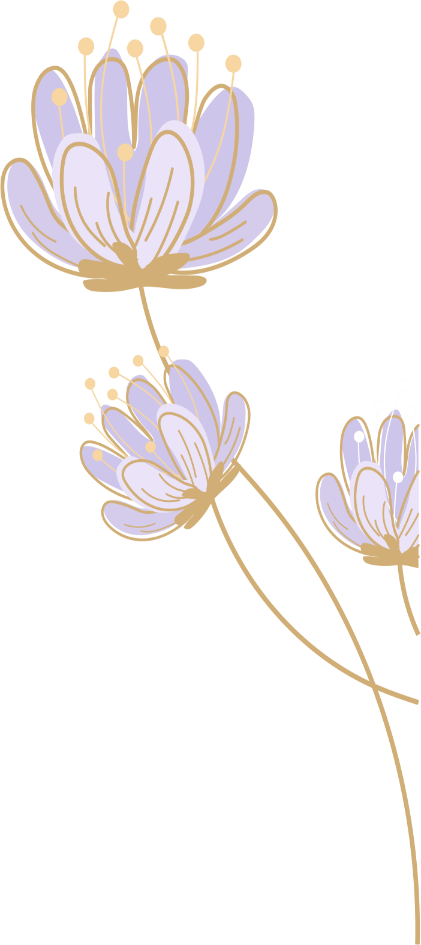 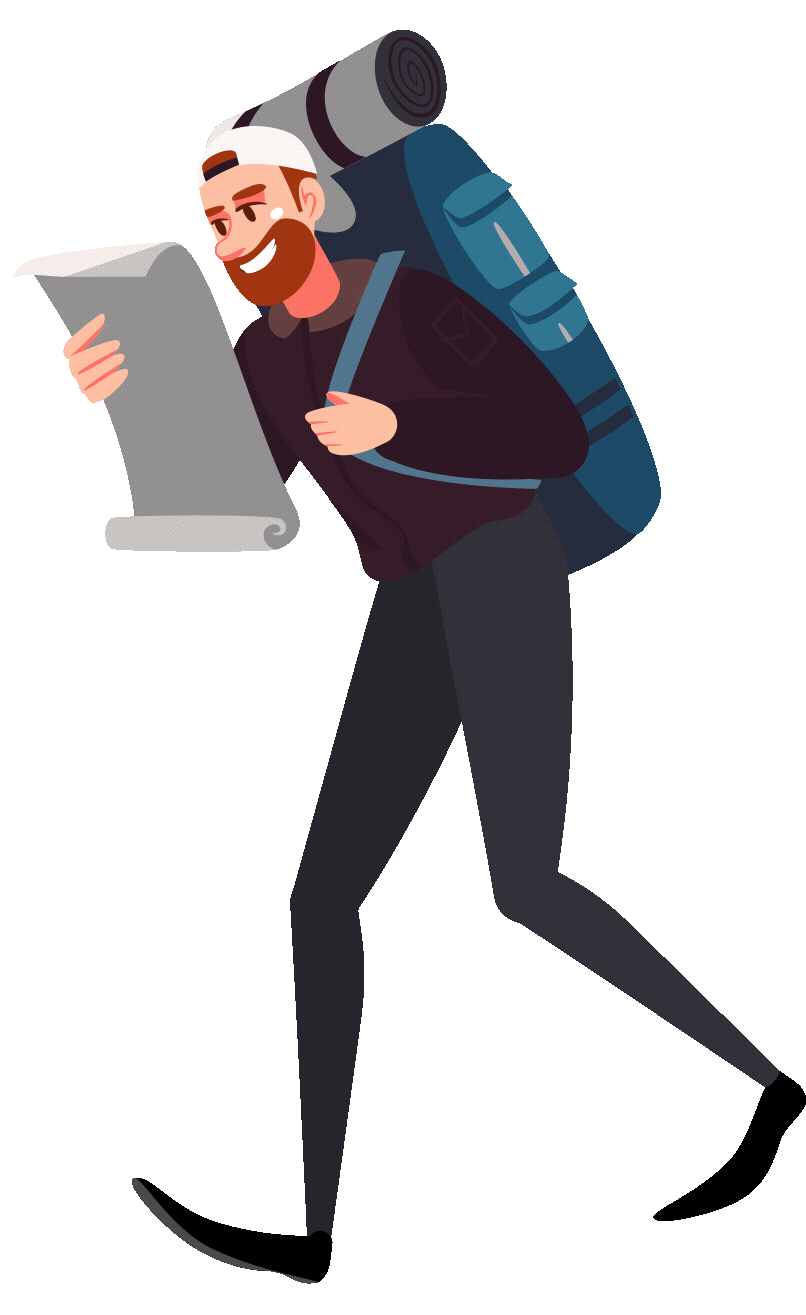 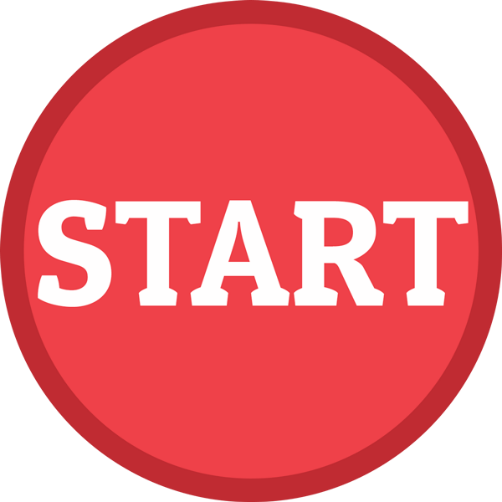 Tìm
Về nguồn
Sống
1.Khi nghe Chúa Giêsu nói "Tôi là bánh từ trời xuống." Thái độ của người Do Thái như thế nào?
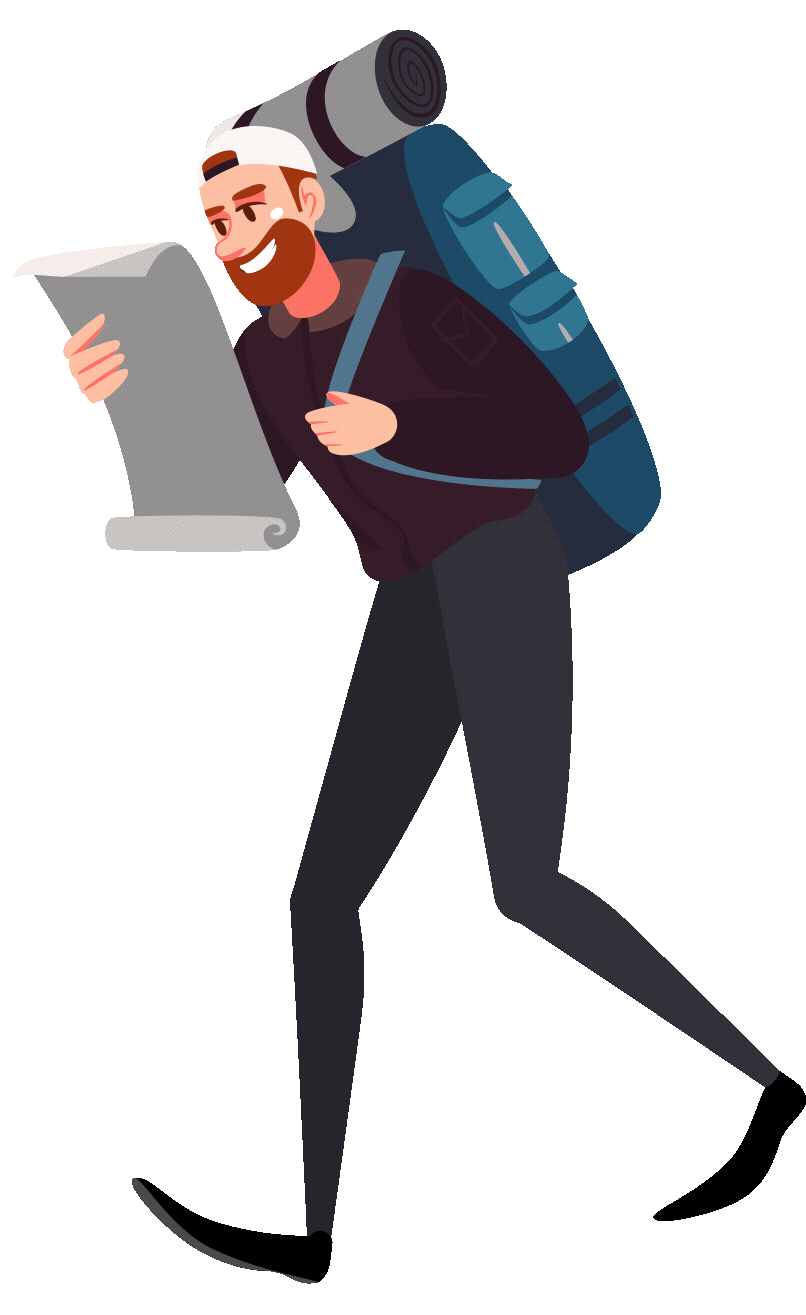 1
Phản đối
2
4
3
10
5
9
6
8
Đáp án
7
2. Dân chúng nói họ biết về Chúa Giêsu và cả những ai?
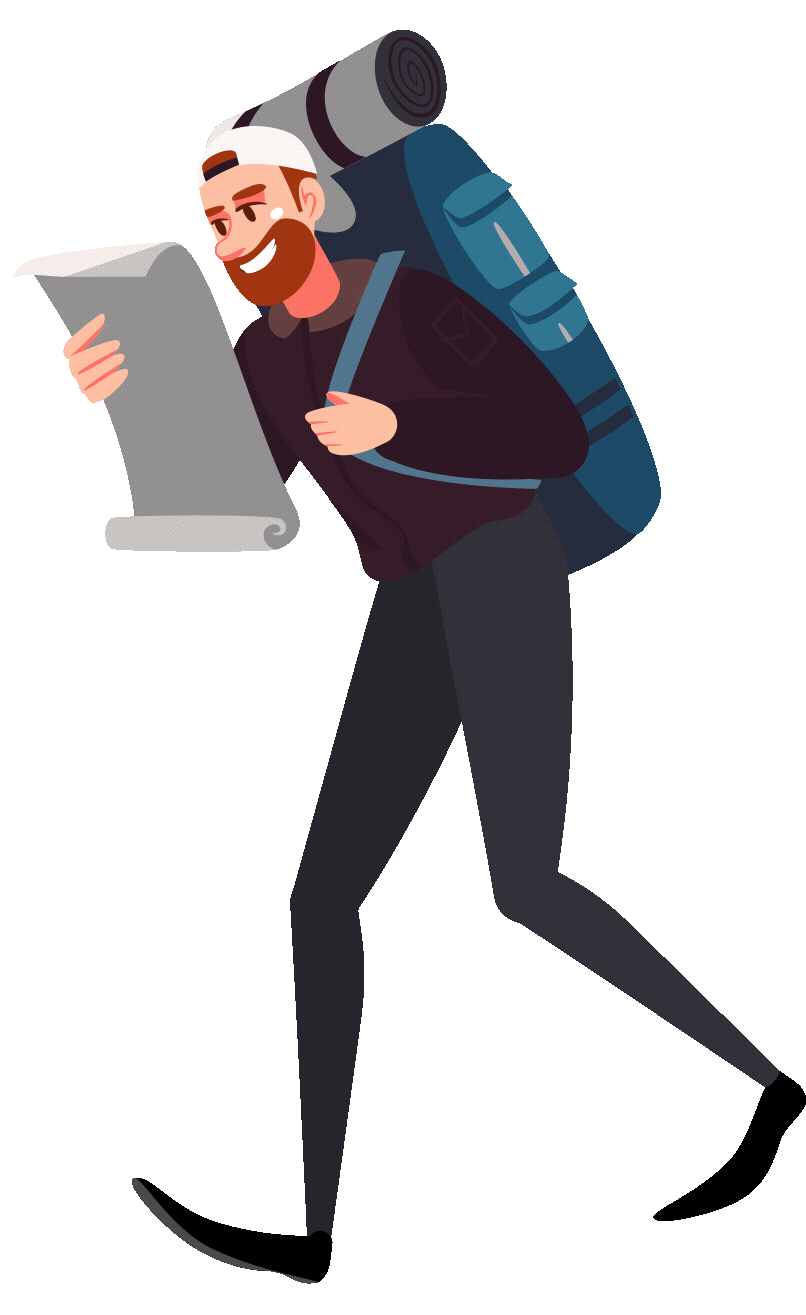 Cha mẹ Người
2
4
3
10
5
9
6
8
Đáp án
7
3. Khi nghe người Do Thái nói biết mình, Chúa Giêsu bảo họ điều gì?
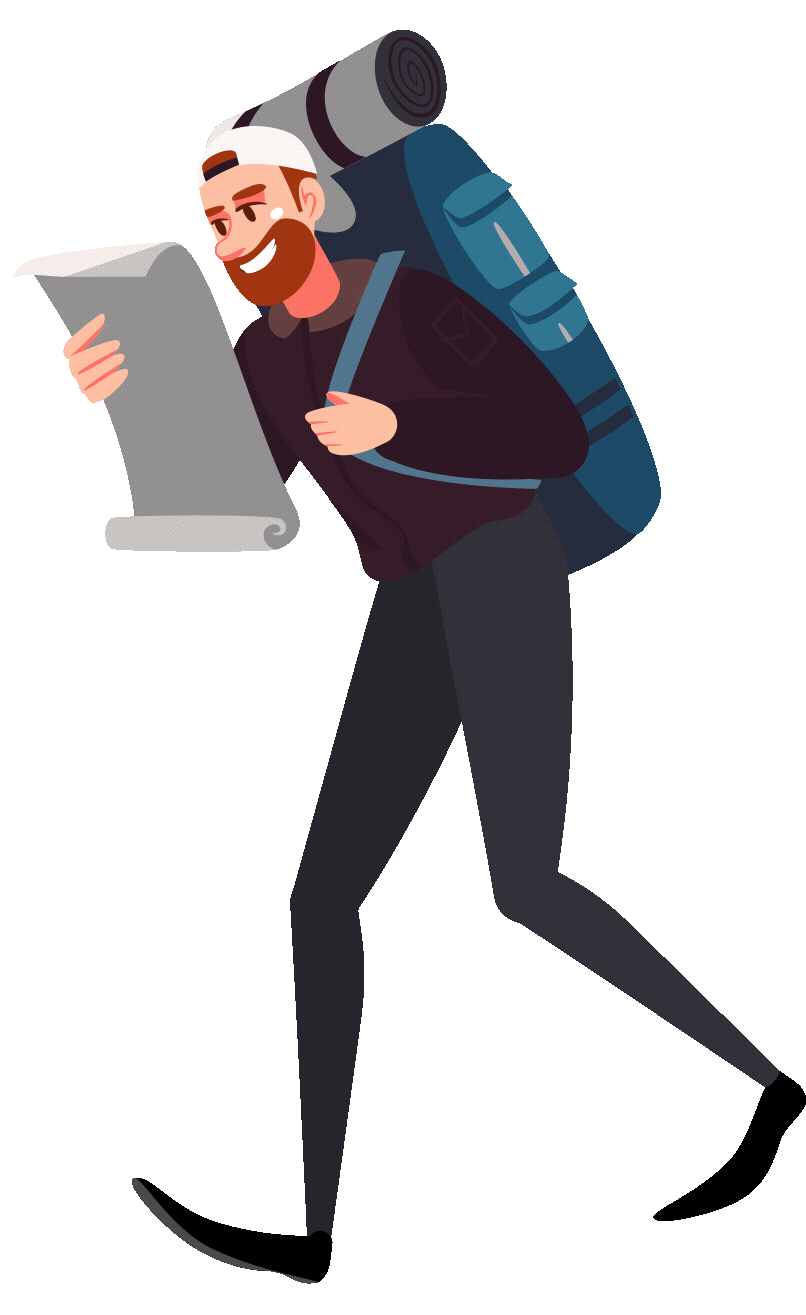 Đừng có xầm xì
4
3
10
5
9
6
8
Đáp án
7
4. Điền vào chỗ trống “ Chẳng ai đến với tôi được, nếu Chúa Cha là Đấng đã sai tôi, không…người ấy, và tôi, tôi sẽ cho người ấy sống lại trong ngày sau hết” ?
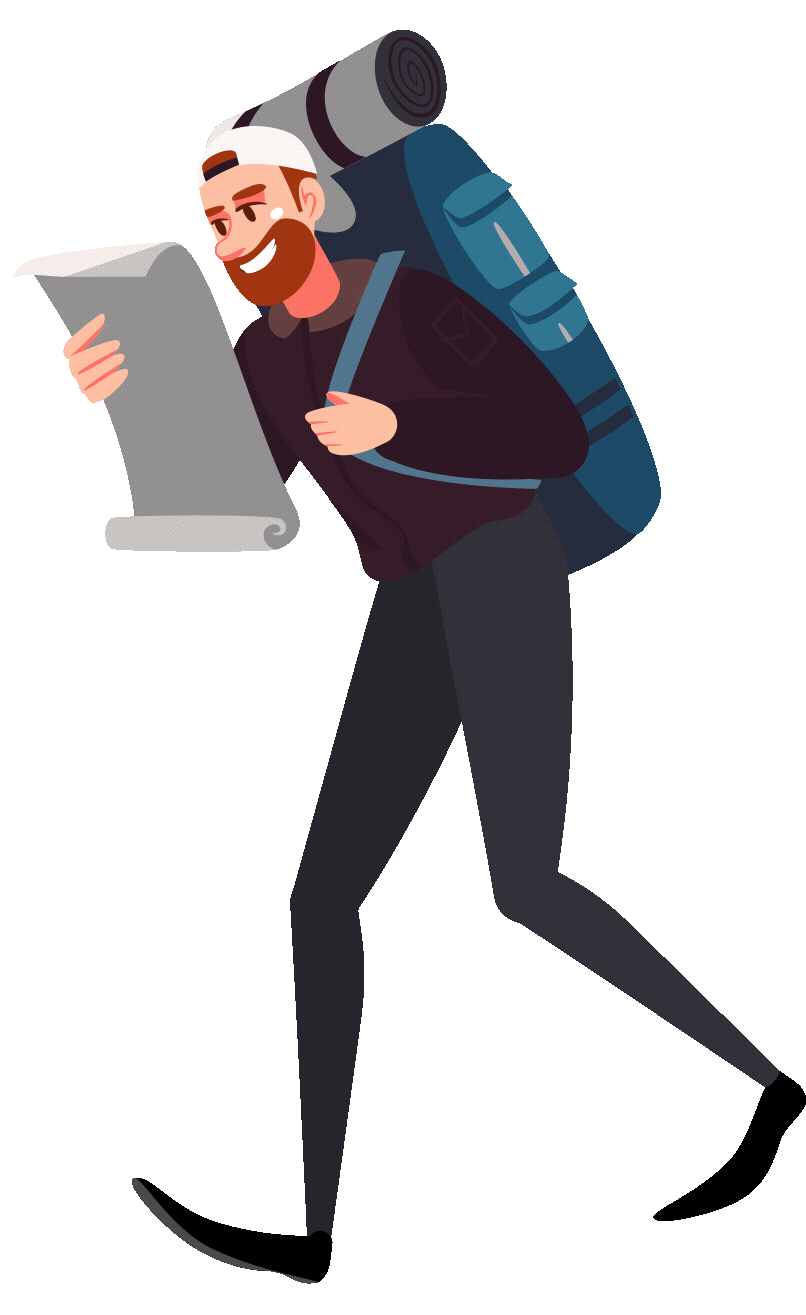 Lôi kéo
4
10
5
9
6
8
Đáp án
7
5. Chúa Giê su đã nói lại lời chép trong sách xưa nói rằng hết mọi người sẽ được Thiên Chúa làm gì?
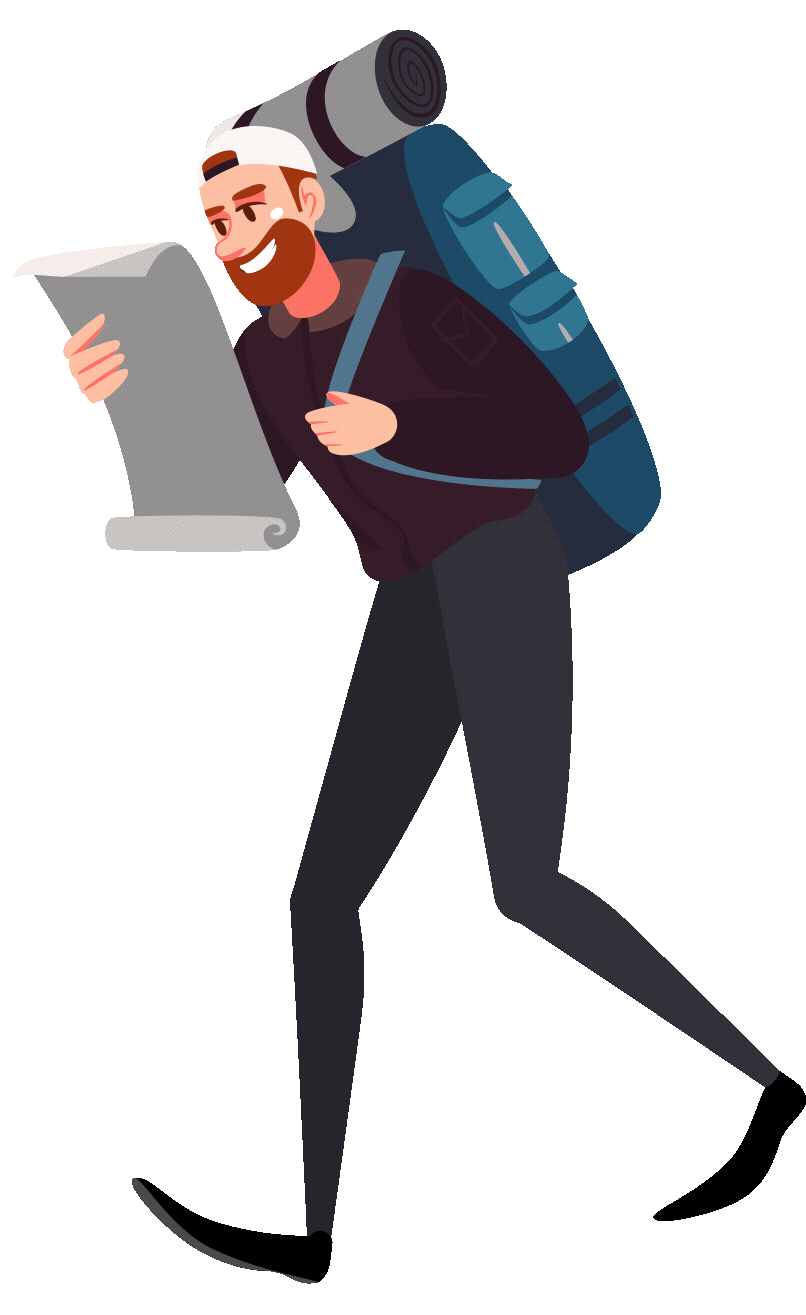 Dạy dỗ
10
5
9
6
8
Đáp án
7
6. Chúa Giêsu đã nói phàm ai nghe và đón nhận giáo huấn của Chúa Cha, 
họ sẽ làm gì ?
Đến với Người.
10
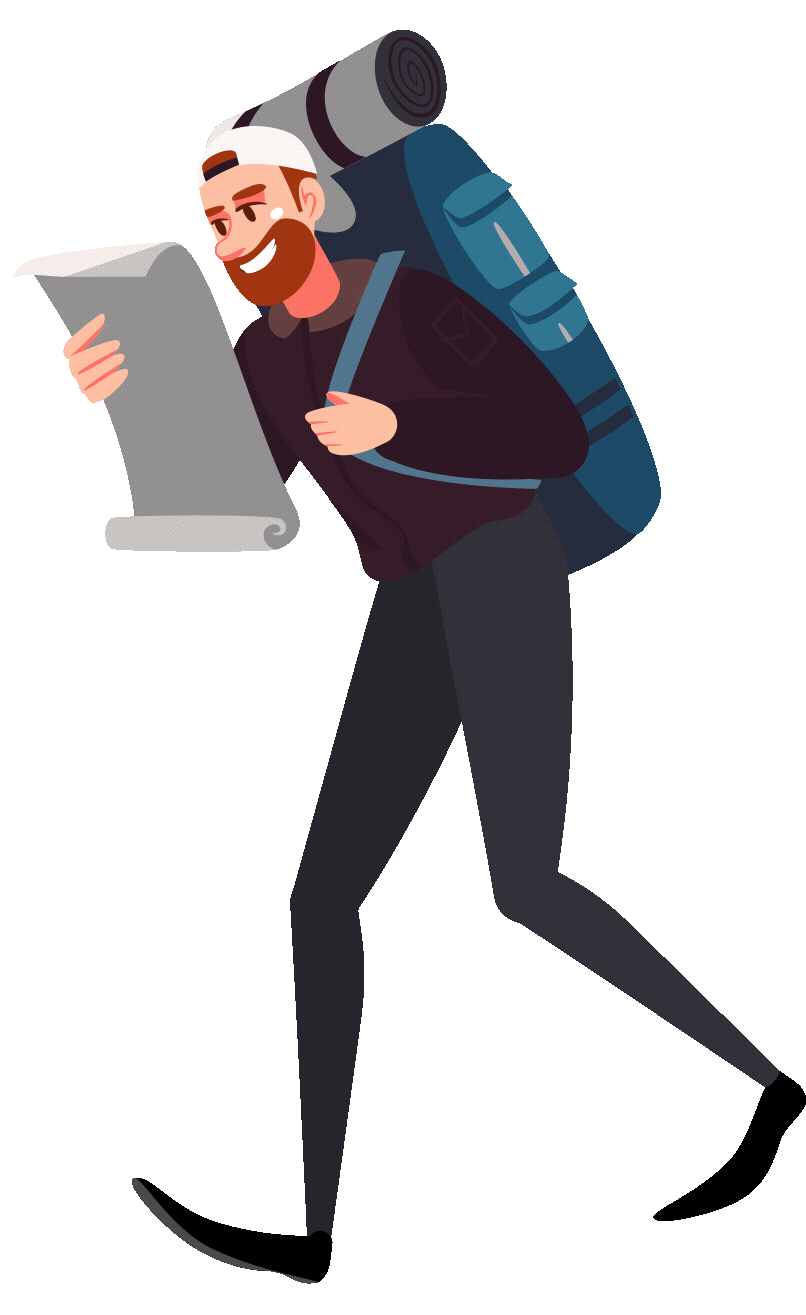 9
6
8
Đáp án
7
7. Chúa Giêsu nói không ai thấy Chúa Cha chỉ trừ một Đấng từ đâu mà đến?
Thiên Chúa
10
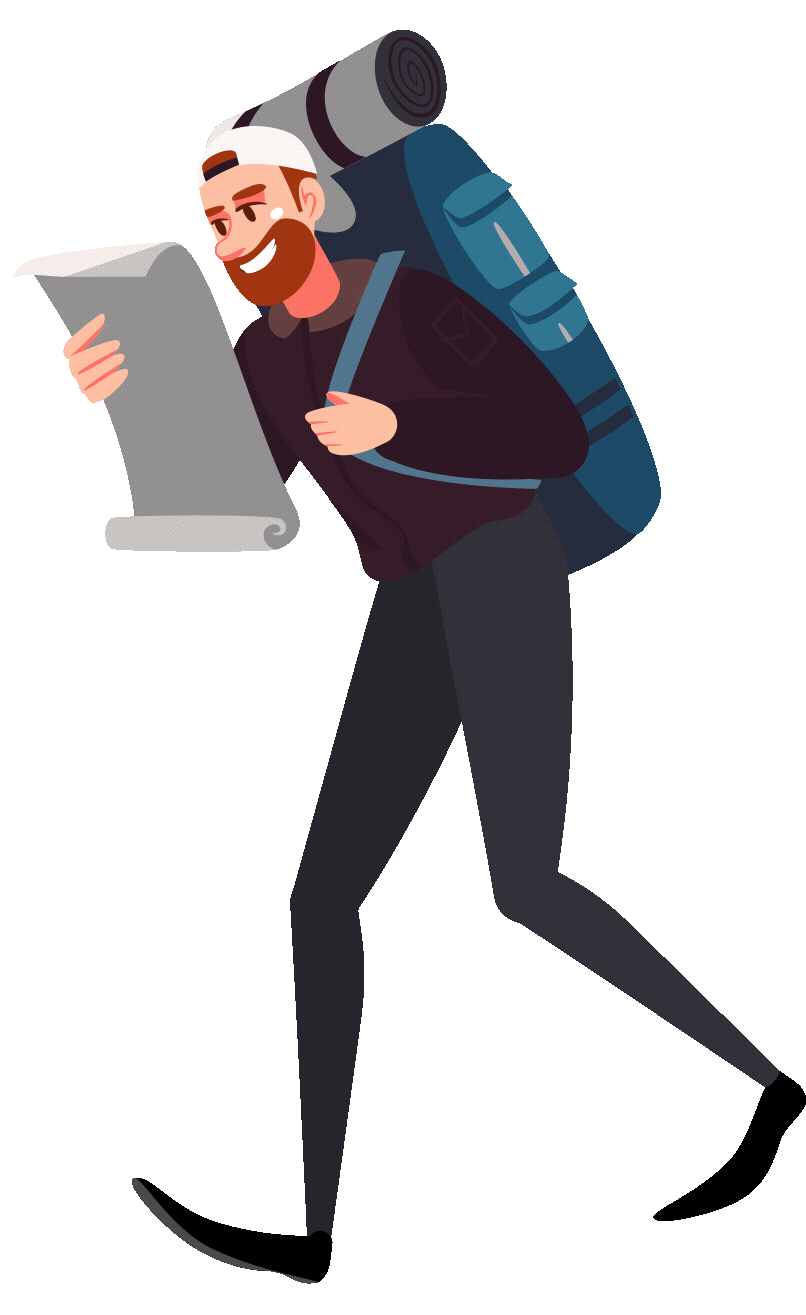 9
8
Đáp án
7
8. Chúa Giêsu khẳng định những ai sẽ được sự sống đời đời ?
Người tin
10
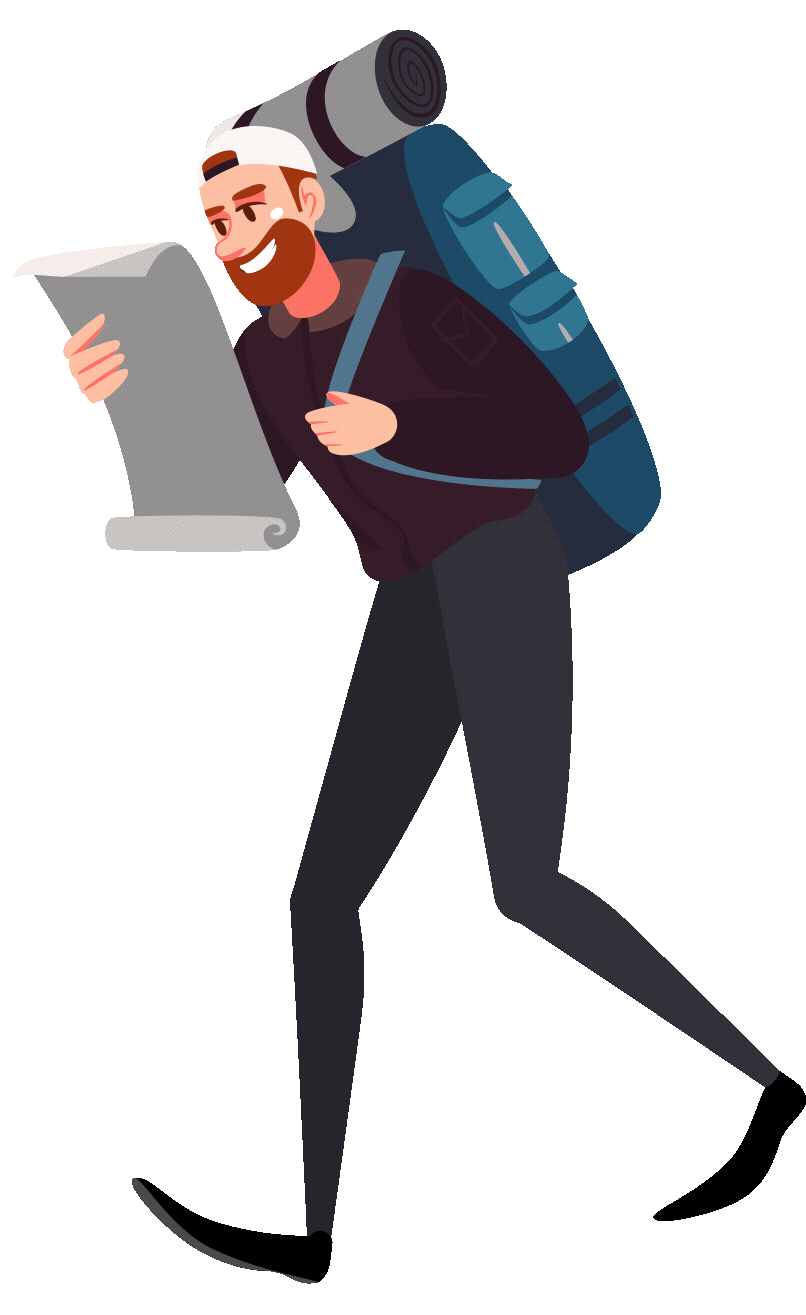 9
8
Đáp án
9. Chúa Giêsu nói ngài là bánh hằng sống từ trời xuống, vậy bánh người ban tặng chính là thứ bánh nào mà thế gian có thể được sống?
Thịt của Người.
10
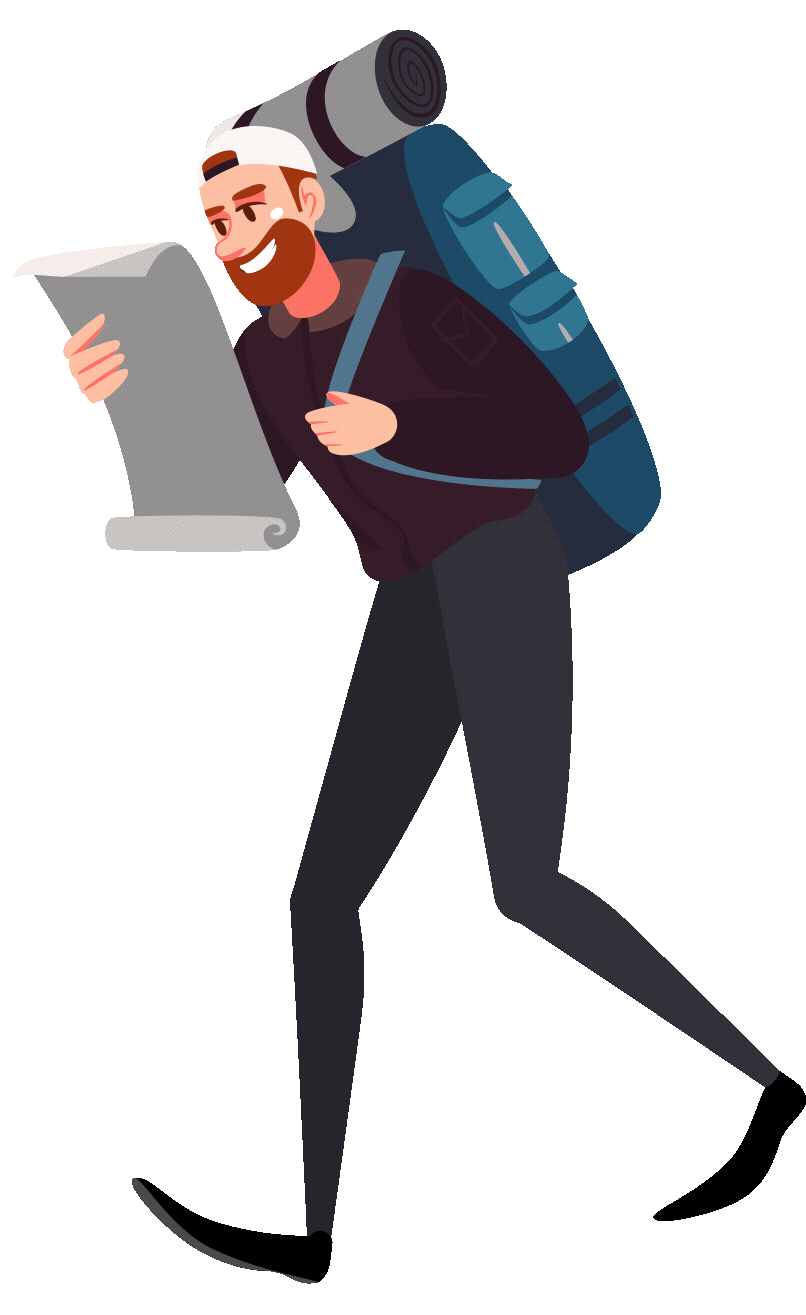 9
Đáp án
10. Khi nghe Chúa Giêsu nói bánh ngài ban tặng chính là thịt của Ngài thì người Do Thái 
có phản ứng gì?
Không tin
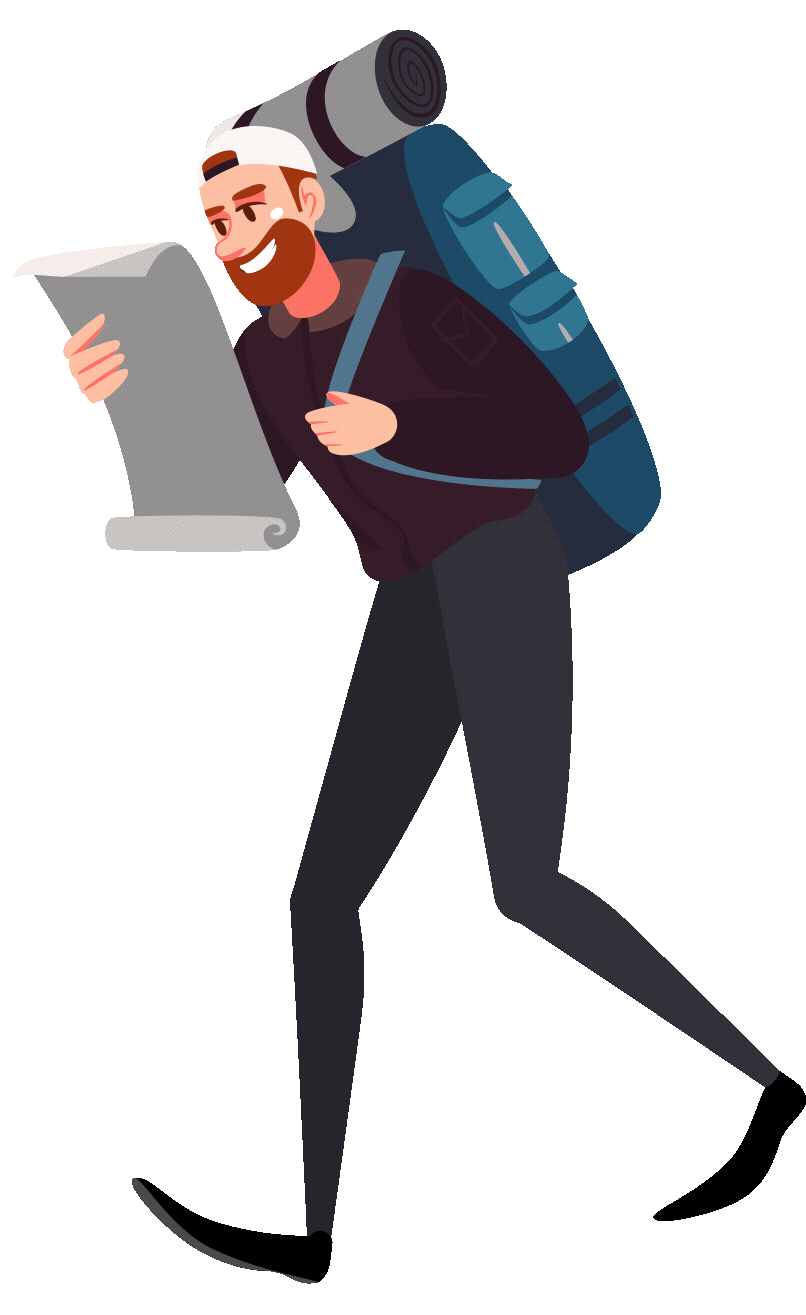 10
Đáp án
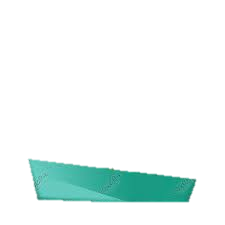 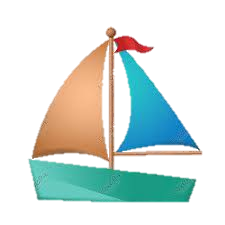 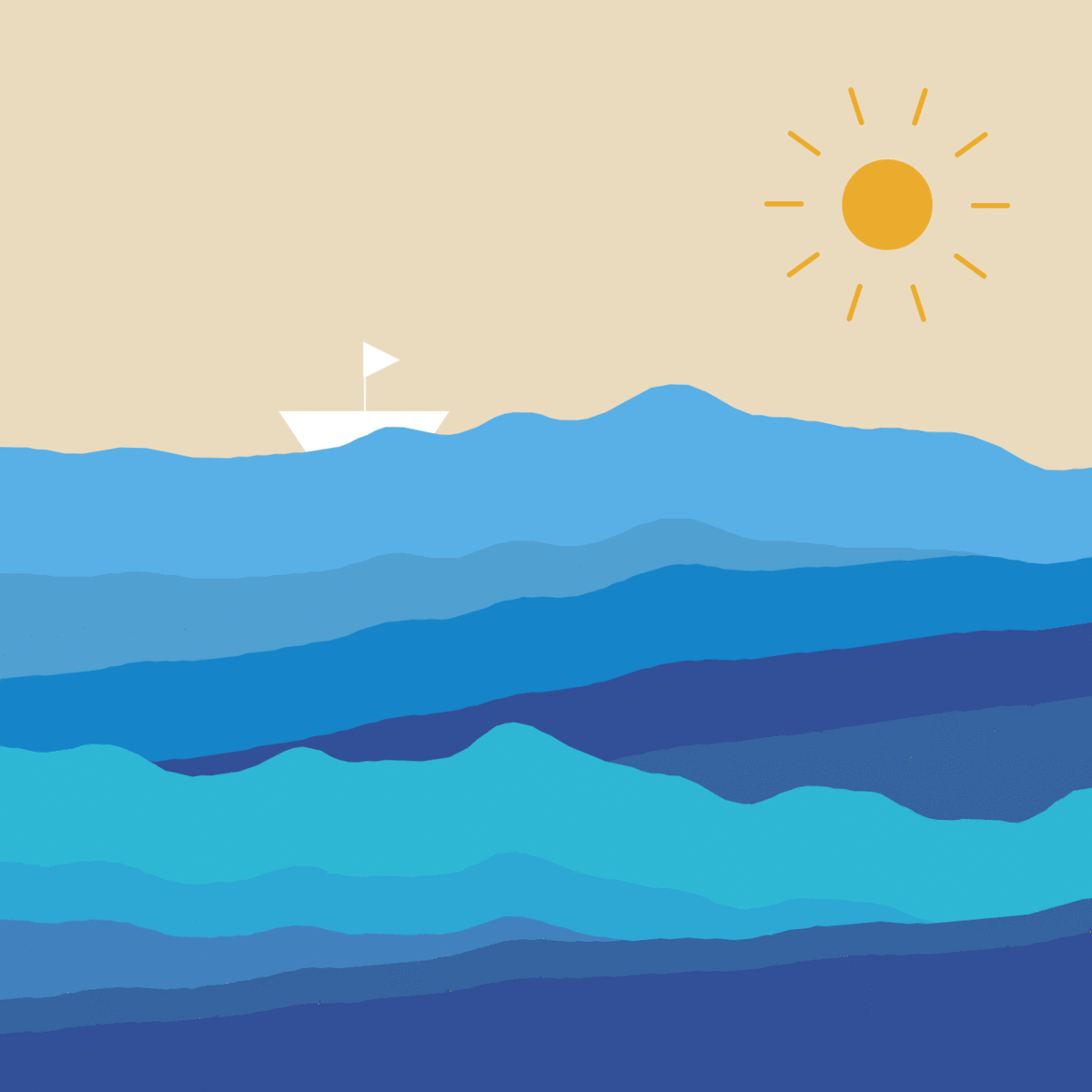 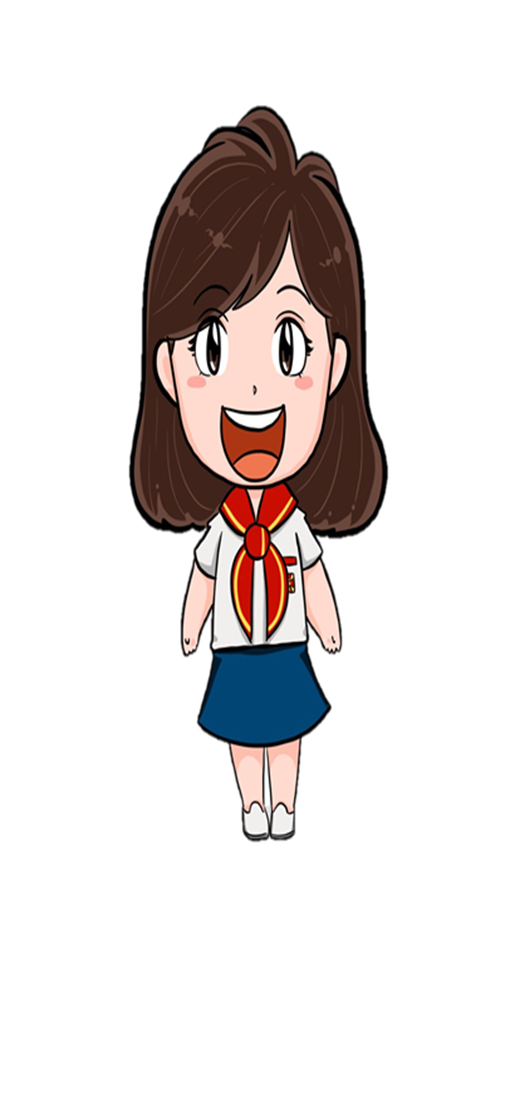 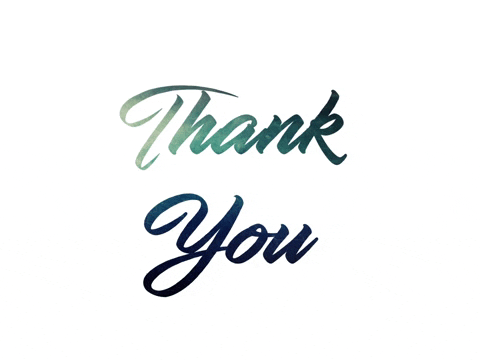